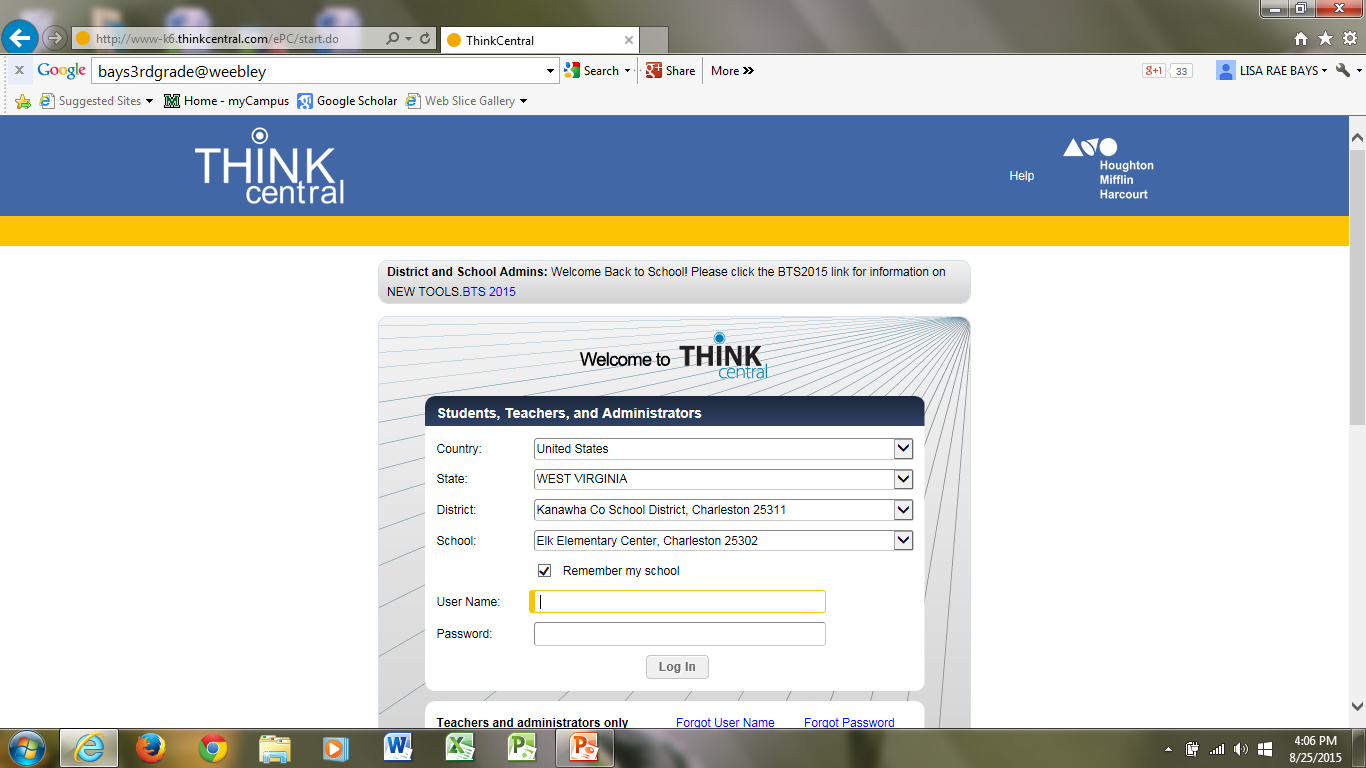 Click drop down box  to find each of these
Click on your school’s name here
Click here
Student enters lunch number
In both places
Click here
Click here
Read
Click here to begin